Centrale Harmonisatie 6 oktober 2022
Nederland en België
Programma
08:30 – 09:00	Plenaire opening
09:00 – 10:00	Deelronde I
10:00 – 10:15	Pauze
10:15 – 11:15	Deelronde II
11:15 – 12:30	Plenaire afsluiting (met lunch)
Plenaire opening
Harmonisatie VCA en VCU schema (Nederland en België samen)
Introductie nieuwe harmonisatie procedure
Nieuw gemeenschappelijk e-mailadres voor vragen en opmerkingen:  ccvd-ucvd-vca@ssvv.nl 
Voorstel Hans de Roek (Kiwa BE) als vertegenwoordiger Belgische CBI’s in de WG  harmonisatie.
Deelronde I
Onderbouwingen vragen 2.1, 10.2 en 10.3 onder begeleiding van Erik Claes (UCVD) en Bram Riedijk (CCVD)
Doel van deze deelronde is te komen tot een aantal uitgangspunten die minimaal nodig zijn om te komen tot goede onderbouwingen van genoemde vragen.
Na deze deelronde weet je als VCA coördinator waar je precies op moet letten bij het beoordelen van de onderbouwingen van de vragen uit het schema in een VCA rapport van een auditor.
Onderbouwingen
Welke eisen worden er aan de onderbouwing gesteld?
Helder.
Eenduidig.
Duidelijk wie, waarover, wanneer, waar en waarom (5-W) werd bevraagd (met verificatie op de werkvloer!).
Mogelijkheid van toelichting (MvT cellen).
Voor een buitenstaander (klant, RVA, BELAC, CCvD VCA, UCvD VCA, SSVV, CSM, …) moet onomstotelijk duidelijk zijn op basis waarvan het certificaat werd verleend of werd geweigerd.
[Speaker Notes: Toelichting
Licht toe wat de eisen aan de rapportage betekenen: wat wordt bedoeld met de termen ‘helder’ (begrijpelijk), ‘eenduidig’ (voor één uitleg vatbaar) en ‘onomstotelijk duidelijk zijn’(onweerlegbaar)?
Benoem de eisen die SSVV stelt aan de rapportage. Zie; https://www.vca.nl/application/files/1415/8047/6454/Eisen_aan_de_VCA-auditrapportage.pdf]
Onderbouwing
Wat betekenen de sleutelwoorden voor ons?
Geborgd
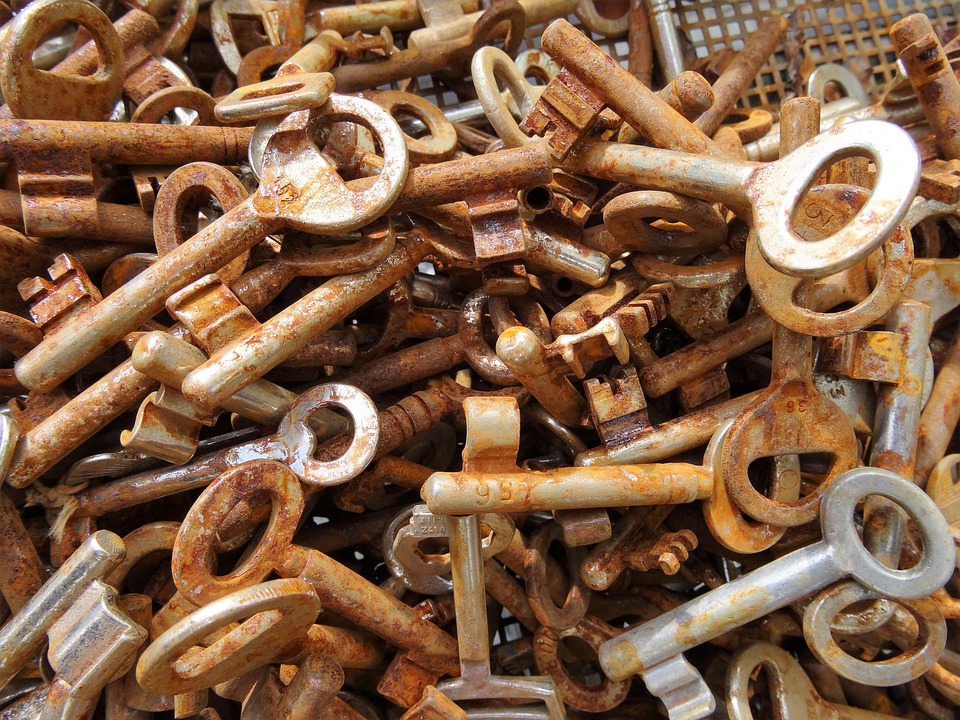 Specifiek
Manier van werken
Concreet
Documenten
Personen
Werklocatie
Bedrijf
Voldaan
2.1 Heeft het bedrijf een actuele VGM-risico-inventarisatie en -evaluatie?
Doelstelling: Vaststellen en beheersen van de algemeen voorkomende VGM-risico’s.
 Onderbouwing
	Procedure RI&E is aangetroffen in het handboek onder hoofdstuk D.3.
	Door de heer A.B (MVK) is dd-mm-yyyy een actualisatie van de RI&E uitgevoerd. De oorspronkelijke RI&E is van dd-mm-yyyy en werd op dd-mm-yyyy getoetst door de heer A.B. van Safety4All. De RI&E wordt jaarlijks door de VGM-functionaris en een externe adviseur beoordeeld op actualiteit en vervolgens zo nodig aangepast.
2.1 Minimumeisen
 
De risico’s van alle gangbare operationele activiteiten van het bedrijf zijn vastgelegd in de VGM-risico- inventarisatie en -evaluatie.
	
Onderbouwing
	De huidige branche RI&E van de metaalindustrie dateert van dd-mm-yyyy en werd dd-mm-yyyy getoetst door 	de externe adviseur de heer A. B (MVK diploma Kader 8 februari 2020).
De in de rapportage genoemde risico's en beheersmaatregelen hebben o.a. betrekking op het gebruik van 	heftrucks, hoogwerkers en bovenloopkraan.
Risico’s vastgesteld bij de evaluatie worden beheerst door doeltreffende maatregelen, waarbij een bronaanpak de voorkeur verdient.

Onderbouwing
Verbetermaatregelen zijn opgenomen in het plan van aanpak, gedateerd dd-mm-yyyy. In de opzet van het plan van aanpak is rekening gehouden met de arbeidshygiënische strategie waarbij wordt uitgegaan van bronaanpak, voorbeelden hiervan zijn …. Welke werden afgemeld in het PvA en aantoonbaar getoetst tijdens werkplekinspecties van dd-mm-yyyy.
10.2. Vindt gestructureerde beoordeling plaats van regelmatig ingeschakelde onderaannemers op basis van de VGM-prestaties?
Minimumeisen
De VGM-prestaties van regelmatig ingeschakelde onderaannemers worden beoordeeld op basis van een procedure en beoordelingscriteria of een beoordelingsrapport.
Onderbouwing
	Handboek X.Y. De onderaannemers worden jaarlijks beoordeeld aan de hand van een vragenlijst waarop VGM-	punten staan zoals: deskundigheid, certificering materialen, afspraken nakomen, communicatie, werkterrein op 	orde, werkterrein afgeschermd, beheersing VGM-risico's. Per onderdeel wordt een score van 1 (zeer slecht) tot 5 	(zeer goed) vermeld. Gezien overzicht p.q van d.d. dd-mm-yyyy van onderaannemers met de scores op de 	genoemde onderdelen. Onderaannemers a-b-c bevestigden deze jaarlijkse beoordeling.

Er wordt geborgd dat op basis van de beoordelingen een lijst van goedgekeurde, regelmatig ingeschakelde onderaannemers wordt opgesteld en toegepast.
Onderbouwing
De beoordelingen worden jaarlijks uitgevoerd, gezien van: a. dd-mm-yyyy (gemiddeld 8, goed), b. dd-mm-yyyy (gemiddeld 7.7, goed) en c. dd-mm-yyyy (gemiddeld 7.2, goed)
10.3. Worden voor operationele werkzaamheden uitzendkrachten met relevante VGM-kennis en -kunde via een uitzendorganisatie ingeleend?
Doelstelling: 
Het zeker stellen van de benodigde VGM kennis en - kunde bij uitzendkrachten.
 
Onderbouwing
De uitzendkrachten worden ingeleend bij uitzendbureau Z, Z is VCU gecertificeerd (certificaat …) gedateerd dd-mm-yyyy. De uit te voeren werkzaamheden, de daarbij behorende risico’s en beheersmaatregelen werden besproken en gedocumenteerd in document ….. gedateerd dd-mm-yyyy. VGM kennis en – kunde van de uitzendkrachten wordt door het bedrijf geverifieerd d.m.v. procedure xx-zzz gedateerd dd-mm-yyyy. Resultaten van de verificatie worden gedocumenteerd in controlelijst vv-www, meest recente dateerd van dd-mm-yyyy.
PAUZE
Conclusie 2.1, 10.2 en 10.3
Deelronde II (a)
In gesprek met de advocaat van de duivel
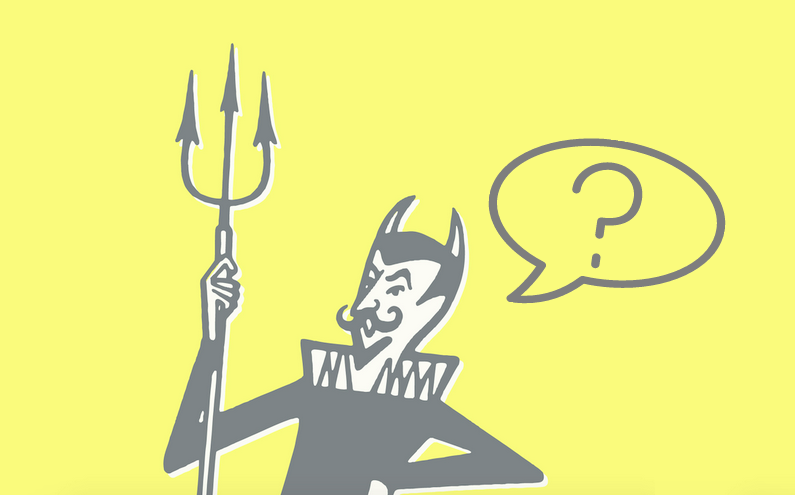 Deelronde II (b)
Beantwoording vragen die gesteld zijn vanuit de CBI’s:

1. / 2. 	De inzet van de ZZP'er in een VCA gecertificeerd 			bedrijf (2 vragen)
3.		Hoe gaan we om met personen die moeilijk een BVCA 		diploma kunnen behalen?
Antwoord op vraag 1
Wat zijn de criteria/eisen om een ZZP’er/zelfstandige in de categorie te laten vallen “Zelfstandigen zonder personeel die onder gezag van de aannemer werken” en wat verwacht SSVV van een auditor hoever deze gaat om dat vast te kunnen stellen? 
Antwoord: De situatie die in de vraag weergegeven wordt moet vanuit het VCA gecertificeerd bedrijf bekeken worden en niet vanuit de ZZP'er. De gedachtegang binnen de vraag is andersom.
Het gaat erom hoe het bedrijf de ZZP’er in de praktijk inschakelt: 
Als medewerker (op urenbasis of als tijdelijke kracht) -> alle eisen t.a.v. medewerkers zijn van toepassing.
Als contractor (bv. met materieel) -> de eisen uit hoofdstuk 10 (en met name bijlage B (RIE, kwalificaties en arbeidsmiddelen) zijn van toepassing.
Antwoord op vraag 2
Indien een organisatie niet aan de criteria/eisen van de 1e vraag kan voldoen, waar in de VCA norm kan ik terugvinden dat een ZZP’er dan feitelijk als uitzendkracht behandeld dient te worden en daarmee bemiddeld dient te worden via een VCU gecertificeerde uitzendorganisatie? M.a.w. waar schrijf ik de afwijking op uit?
Antwoord: Er wordt nergens in de norm gevraagd dat een ZZP’er als uitzendkracht behandeld moet worden. Zie ook het antwoord op vraag 1: het bedrijf bepaalt hoe ze er in de praktijk mee omgaat. Een ZZP’er die ingezet zou worden als uitzendkracht is een medewerker. Hij handelt op dat moment niet als ZZP’er. Dergelijke combinatie van beide statuten is trouwens quasi onbestaande.
Antwoord op vraag 3
VCA en personen die het B-VCA diploma moeilijk of niet kunnen behalen. 
Antwoord: Het CCVD en UCVD blijven van mening dat deze personen vallen onder de inspanning van de werkgever die alle (opleidings)inspanningen moet doen opdat de medewerker in dit geval het diploma kan halen. Lukt dat (bewezen) niet dan kan het volgende ingebracht worden:
Het aanbieden van een mondeling examen voor de medewerker. Er wordt via een dialoog (en aangepast vragen) op het niveau van de medewerker gepeild naar zijn kennis.
Zorgen dat de scope van het VCA-certificaat overeenkomt met de activiteiten en enkel die werknemers omvat waarvoor het nodig is.
Vervolg antwoord vraag 3
Ondanks veelvuldige opleidingsinspanningen lukt het de medewerker niet om het VCA-diploma te behalen -> in dit geval houdt het veelal op voor de medewerker. Een laatste redmiddel zou kunnen zijn om deze medewerker te beschouwen als ‘leerling’ in een opleidingstraject. Dit komt er op neer dat deze medewerker aantoonbaar en geborgd continu werkt onder gezag en toezicht van een medewerker/leidinggevende met VOL-VCA. Aan dit laatste geven wij geen voorkeur. B-VCA is de basiskwalificatie voor het werken in een risicovolle omgeving.
Bij de inspanning van de werkgever moet ook aandacht gegeven worden aan de keuze van een gepaste opleider, aangepast lesmateriaal, lesmethode aangepast aan doelgroep, gebruik woordenlijst, praktijkvoorbeelden, en aan taalbeheersing, geletterdheid en computervaardigheden van de medewerker.
Tot slot m.b.t. vraag 3
Wanneer blijkt dat een bedrijf gedwongen door een opdrachtgever een VCA certificaat moet behalen en het is vanuit het schema niet mogelijk, graag het verzoek de naam van de opdrachtgever te achterhalen en aan SSVV of CSM door te geven. Wij gaan in gesprek met zulke opdrachtgevers. 
In de praktijk blijkt dat VCA te pas en te onpas wordt gevraagd door opdrachtgevers.
Plenaire afsluiting
Stand van zaken m.b.t. de VCU update
Eindproduct illustrator
Vragenronde n.a.v. deze centrale harmonisatie
Evaluatieformulier (Mentimeter)
Meeneem (lunch)
Einde
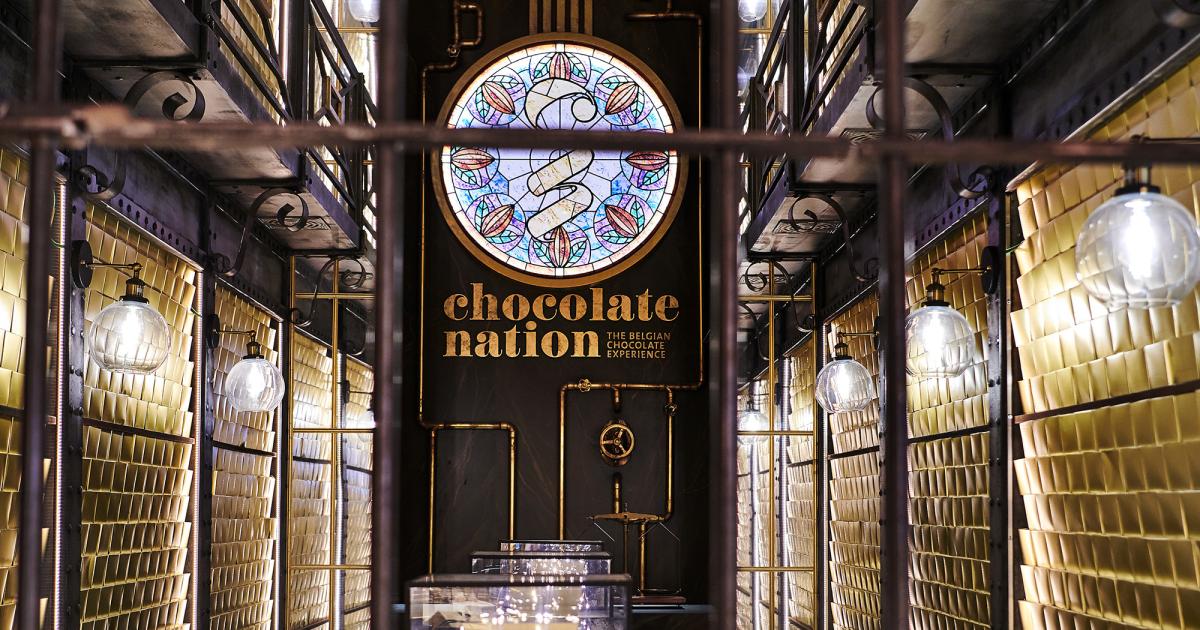